Train Managers to Coach Employees for High Performance and Development
Training Deck
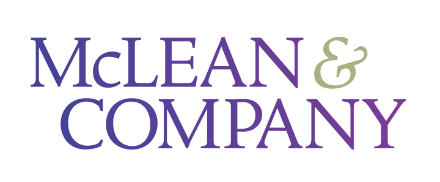 McLean & Company is a research and advisory firm that provides practical solutions to human resources challenges with executable research, tools, and advice that will have a clear and measurable impact on your business.
© 1997-2021 McLean & Company is a division of Info-Tech Research Group Inc.
Delete this slide before presenting this training
Target Audience
People managers
COACH EMPLOYEES FOR HIGH PERFORMANCE AND DEVELOPMENT
Target Length
Two hours
Speaker’s notes are included in the notes pane section of each slide. Use these to plan and practice the training session. Note: Text in italics is written to the facilitator and are not meant to be read aloud.
Activity slides are distributed throughout this training deck and are clearly marked “Activity” in a bar on the left side of the slide. Instructions for both virtual and in-person activity facilitation can be found in the notes section of each slide.
The participant handbook designed to accompany this training can be downloaded from the McLean & Company website.
Use the training session feedback form to gather feedback for future versions of this and other trainings.
Training Materials
Training Overview
Delete this slide before presenting this training
[Speaker Notes: Facilitator’s notes:

Delete this slide before presenting this training deck.]
COACH EMPLOYEES FOR HIGH PERFORMANCE AND DEVELOPMENT
Learning
Objectives
By the end of this course, learners will be able to:
Delete this slide before presenting this training
[Speaker Notes: Facilitator’s notes:
Delete this slide before presenting this training deck.

By the end of this training, learners will be able to recognize how coaching employees offers unique value to the employee, to them as a manager, and to their organization.
They’ll be able to identify coaching opportunities for their employees when they arise.
With their fellow participants, they’ll learn coaching behaviors and strategies and practice applying them to support their employees’ performance and development goals.
Finally, learners will commit to a plan to put their new skills into action and work toward coaching their employees.
One important thing to note about this training: As people managers, participants will work with many employees who can benefit from coaching, including employees who are underperforming. However, this training focuses on using coaching to support the performance and development of employees who are meeting and exceeding the expectations of their role.]
COACH EMPLOYEES FOR HIGH PERFORMANCE AND DEVELOPMENT
Recommended Customizations
Tips
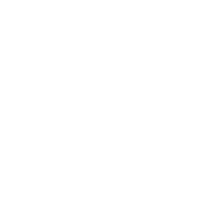 Review all slides and adjust the language or content as needed to suit your organization’s context and culture.
The pencil icon below indicates slides that require customization of the slide and/or the speaker’s notes (e.g. adding in an organization-specific process).
Customization instructions are found in the notes pane.
Prepare for this training by reviewing the speaker’s notes and instructions well in advance of delivery.
Adjust the speaker’s notes on the slides before or after any slides you modify or delete to ensure logical transitions between slides.
Update the agenda to reflect new timings if major modifications are made.
Even seasoned leaders and employees need to be reminded of core fundamentals. Rather than delete more basic slides, spend less time covering them and reframe the content as a refresher.
Customization Icon
Delete this slide before presenting this training
[Speaker Notes: Facilitator’s notes:

Delete this slide before presenting this training deck.]
COACH EMPLOYEES FOR HIGH PERFORMANCE AND DEVELOPMENT
Agenda
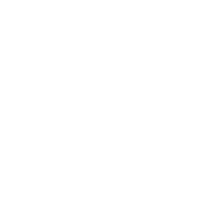 [Speaker Notes: Facilitator’s notes:

Modify this slide with customized timing and break preferences. If you’ve planned the dates and times of additional training using the learning reinforcements provided, you can mention them here.

Speaker’s notes:

Today we will be learning how to coach your employees.
We’ll start by talking about coaching more generally and why it is so important at both organizational and individual levels.
Then, we’ll talk about some of the challenges that come with coaching.
I’ll introduce you to a framework and strategies that can strengthen your ability to coach your employees.
Finally, after a short break, you’ll have the chance to put the skills you’ve learned into practice with group activities.
Let’s get started!]
COACH EMPLOYEES FOR HIGH PERFORMANCE AND DEVELOPMENT
Learning
Objectives
[Speaker Notes: Facilitator’s notes:
For additional resources on coaching for other employee groups and additional learning and development tools, check out McLean & Company’s Coaching & Mentoring solutions (https://hr.mcleanco.com/browse/learning-and-development/coaching-and-mentoring).

Speaker’s notes:

By the end of this training, you’ll be able to recognize how coaching employees offers unique value to the employee, to you as a manager, and to your organization.
You’ll be able to identify coaching opportunities for your employees when they arise.
With your fellow participants, you’ll learn coaching behaviors and strategies and practice applying them to support your employees’ performance and development goals.
Finally, you’ll commit to a plan to put your new skills into action and work toward coaching your employees.
One important thing to note about this training: As people managers, you work with many employees who can benefit from coaching, including employees who are underperforming. However, this training focuses on using coaching to support the performance and development of employees who are meeting and exceeding the expectations of their role.]
COACH EMPLOYEES FOR HIGH PERFORMANCE AND DEVELOPMENT
Activity
What does coaching mean to you?
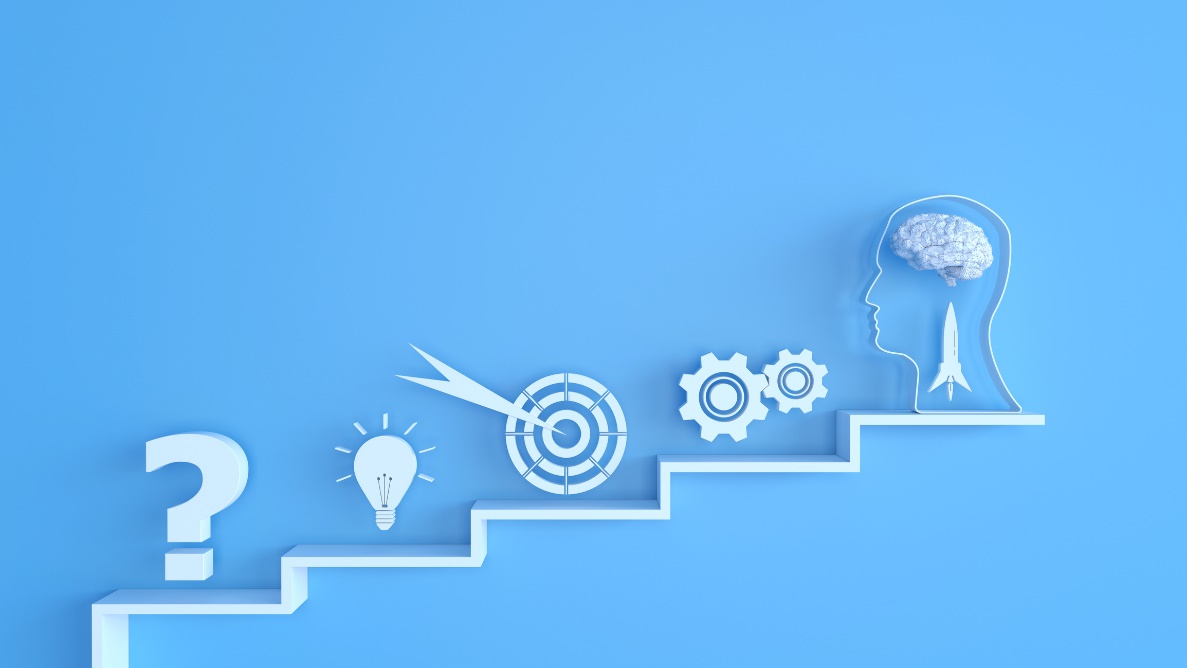 [Speaker Notes: Facilitator’s notes:

This activity acts as a warmup/icebreaker to help participants start sharing and bringing their own ideas into the training session. It can also act as way for you to gauge how knowledgeable participants are on the topic.

Allot 6-7 minutes for this activity: one minute for participants to write down or post answers and 5-6 minutes to debrief and discuss.
For both virtual and in-person facilitation, choose one of the following options:
Option 1: Participants write down their answers in their handbooks and share verbally with the larger group during the debrief.
Option 2: Collect responses on a digital platform that can display the responses, such as PollEverywhere. You can then highlight themes and unique answers during the debrief.

Speaker’s notes:Modify as needed depending on which option you chose.

To warm up our brains a bit, I want to hear your thoughts on coaching.
Let’s take one minute to think about what coaching means to you. Think about:
When have you been a coach?
When have you been coached?
What were those experiences like?
What do you think a great coach sounds and acts like?
What do people need to be a great coach?
How should coaching make you feel?
Remember, coaching can happen both inside and outside of work, so don’t be afraid to talk about coaching experiences in sports, music, and other environments.
In your handbook (or on the digital platform, if you’ve chosen that option) write down at least one response. There are no wrong answers.
After the minute is up, we’ll share some of our answers with the group (or go over the responses on the digital platform, if you’ve chosen that option).]
COACH EMPLOYEES FOR HIGH PERFORMANCE AND DEVELOPMENT
What is coaching?
Coaching is a conversation where managers ask questions to guide employees to find their own solutions, rather than just telling them the answer. It focuses on future behavior.
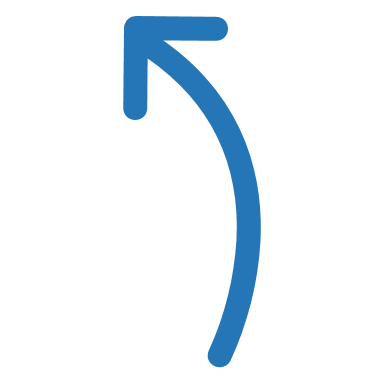 Compare this to feedback, which focuses on using information about past work to influence future behavior or performance.
[Speaker Notes: Speaker’s notes:

What is coaching?

Great work with that activity. Simply put, coaching is a conversation where managers ask questions to guide employees to find their own solutions, rather than just telling them the answer.
Coaching conversations can help drive high performance and support employee development.
For performance, coaching can help employees solve problems in their role.
For development, coaching can help employees identify goals and how to reach them. It can also guide employees to work on skills that will increase their performance.

Where does coaching fit compared to other performance management practices?

Coaching is a great tool for a people manager to develop, but it’s also not the only tool in your toolkit. 
Feedback, mentoring, on-the-job training, and formal training are other ways that you can support your employees.
Part of being a good coach (and a great people manager) is knowing when to use coaching and when to use one of the other tools. Part of this training is to help you find those moments where coaching is the best approach!

Coaching vs. feedback

Looking at your toolkit, you may see “feedback” and “coaching” and think, “Wait, I’ve heard those words used interchangeably before. Aren’t they the same thing?” Some people do use them interchangeably, but they are actually very different from one another. Does anyone have ideas about what the difference is between feedback and coaching?
Pause here to let learners share their answers.

When you give an employee feedback, you are using information from their past work to influence future behaviors or performance. Feedback tends to focus on a particular kind of work or task and can include showing examples of what success looks like. Feedback also tends to be led by the manager.
For example, if I were to give you feedback on your performance as a manager, I might talk about a situation where you could have made a different choice in how you managed an employee issue, and I might say to you, “This approach didn’t quite work. Next time, try doing something more like…” and give you an example of what a successful approach looks like.

On the other hand, coaching focuses almost exclusively on the future rather than drawing on the employee’s past work. Coaching is also more about the employee’s behaviors than a specific task or skill you want them to improve, although development can definitely be part of the conversation.
Coaching should be led by the coachee, so it relies heavily on an employee being a willing participant who wants to be coached.

Like the other tools in the toolkit, coaching and feedback can and should be used together as part of your overall approach to supporting your employees, but there’s a time and a place for each.
For example, during a feedback conversation, you may see an opportunity for coaching. You can then ask the employee if they’re open to being coached and guide the conversation in a coaching direction. But you might also find during a coaching conversation with a new employee that they need to be given feedback, as they are still learning. At that point, you can ask the employee if they’re open to receiving feedback before continuing the coaching conversation.
With time and practice, you’ll learn to use your judgment and determine which tool is best in a given situation.]
COACH EMPLOYEES FOR HIGH PERFORMANCE AND DEVELOPMENT
Why is coaching such an important skill?
Organizational Benefits

Engagement
Productivity
Retention
Team performance
Quality of relationships
Leadership development
Individual Benefits

Confidence
Commitment
Reduced bias
Better problem solving
Better decision making
Managers’ leadership capabilities
But coaching can still be challenging!
Learner frustration
Fear of failure
Letting go of control
Time investment
[Speaker Notes: Speaker’s notes:

At the organizational level
Coaching has benefits at the organizational and individual levels, not to mention benefits to you personally as your leadership capabilities grow.
What do you think some of these benefits might be?
Pause here to let learners share their answers. These may include employees feeling more engaged, more productive, more likely to stay at their organization, more likely to become high performers, greater confidence, and better relationships with managers.
At the organizational level, coaching is associated with increased engagement, increased productivity, and reduced turnover.
In organizations where coaching is the norm, teams function better, relationships between employees are better, and leadership development happens more quickly.

At the individual level
At the individual level, when you coach an employee, they’ll be more likely to believe in their ability to succeed and be more committed to the organization. Think about how identifying and solving a problem on your own makes you feel: confident, capable, and ready to face the next challenge.
Because coaching involves two people having a dialogue and exploring solutions together, there’s less of a chance that “unconscious incompetence” – or not knowing what you don’t know – and the manager’s own decision-making biases will hinder creative decision making. More options mean better decisions.
Coaching is also a kind of experiential learning, which research suggests is one of the most effective learning and development practices people managers can use to help their employees succeed. Each coaching conversation is like a small, hands-on session where your employee practices their problem-solving skills!
Coaching can also contribute to your leadership capabilities as you practice influencing rather than controlling employees to drive success. 
A great leader and a great coach both empower others to take ownership of their growth and development. When you have a coaching conversation with an employee, you’re saying, “I know you’re capable of figuring this out. I’m just here to guide you.” That’s encouraging! 
And as a people manager and leader, coaching also helps you practice trusting that employees can make their own decisions and find their own solutions.
In a world of work where more and more employees are working from home full- or part-time, a people manager who empowers, influences, and trusts their employees can make a huge impact on what work looks like on their team and in their organization.

Coaching still has its challenges
It’s important to recognize that coaching is not easy. It takes time and effort to learn when and how to coach your employees, and even then, coaching comes with its own challenges.
Because coaching is led by the employee and sees the employee tackle challenges and problems, frustration and fear of failure can be barriers to employees’ growth and learning.
For example, employees who have a hard time opening up may be more challenging to coach.
If you’re used to only having feedback conversations or using a particular kind of people management style, it can be hard to let go of control and let your employees do their own thinking and problem solving. 
And coaching is a conversation that takes time and personal investment from both you and your employees. Other practices, such as feedback and formal training, can seem like quicker and easier options, but that doesn’t mean they are the best option for a situation. 
Being in a fully virtual or hybrid environment can potentially add to the challenge because of digital communication. Some employees may have a harder time connecting digitally, even if other employees are perfectly comfortable.]
COACH EMPLOYEES FOR HIGH PERFORMANCE AND DEVELOPMENT
Use coaching for managing different levels of performance
Successful performers
Start on the path tohigher performance
Increase confidence
Improve critical thinking
Experiential learning opportunity
Satisfy hunger for growth and development
Meet need for challenge and variety
Sustain engagement and motivation
Mitigate burnout
Invest in building trust
High performers
[Speaker Notes: Speaker’s notes:

Coaching benefits employees with different levels of performance in different ways
All employees can benefit from coaching because it can help them achieve their performance and development goals.
But the value, purpose, and frequency of coaching can be different depending on the employee’s level of performance.
For example, coaching an underperforming employee who is struggling with a core process will be very different from coaching a high performer who is looking to take steps to improve the same core process.
However, the focus of today’s training is successful and high-performing employees, so let’s talk about these two groups and how coaching might be used for each of them.

Successful performers
A successful performer meets the expectations of their role. They understand how to do their job well and demonstrate this understanding in their tasks and behaviors.
They may not yet be a role model or high performer, but successful performers can become high performers if they are motivated, dedicated, and have the right support.
Coaching these employees to meet their performance and development goals can help boost their confidence, making it more likely for them to innovate, take smart risks, and stretch their capabilities.
Coaching can help these employees go from following routines to thinking critically about the work they do and where they might want to go in the future.
Finally, coaching is an experiential learning opportunity. As employees become more competent, you’ll want to make sure you find a good balance between formal training and experiential, hands-on learning. Coaching can help you do this.

High performers’ needs
Coaching can be especially valuable when you manage high-performing employees who deliver strong performance in their current role. Don’t confuse “high performers” with “high potentials”: Performance measures the employee’s ability to deliver in their current role, while potential determines whether the employee can take on greater responsibilities.
High performers consistently exceed expectations, demonstrate commitment to doing their best work, and are eager to grow and develop.
Because high performers consistently meet and exceed expectations, they can:
Become bored and subsequently disengage if they feel they are doing the same thing over and over again.
Feel restricted or like there’s not much room for innovation or creativity in their role.
Feel that without challenges or variety, their growth and development in their role will plateau and they’ll miss out on opportunities to advance their skills.
Alternatively, because they are more likely to volunteer for or be given extra tasks, high performers are often at greater risk for burnout.

The value of coaching high performers
When you commit to coaching a high-performing employee, you’re helping make sure that they are engaged and motivated, reducing the chance that they’ll leave the organization and that you’ll lose a top performer.
Coaching high-performing employees can take advantage of their eagerness to grow and learn new things, helping them acquire new skills and learn new things about the organization.
When high performers feel supported and have trust in a healthy coaching relationship, they will be more likely to open up to you if something is wrong or if burnout is impacting them.
In the long term, coaching can help high performers determine their career path within the organization and lead them to contributing to the organization in new and valuable ways.]
COACH EMPLOYEES FOR HIGH PERFORMANCE AND DEVELOPMENT
Activity
How can you use coaching to support your employees?
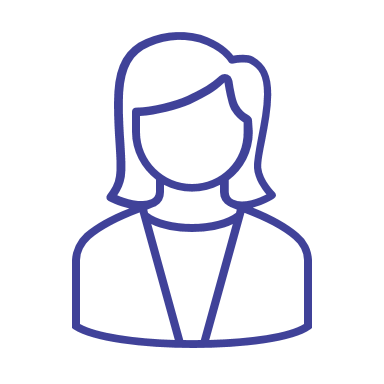 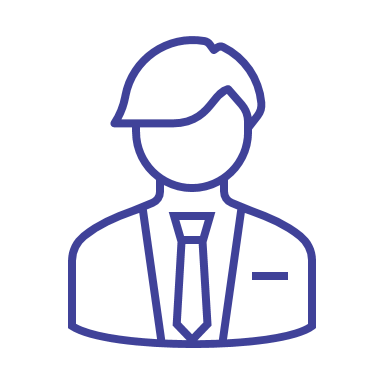 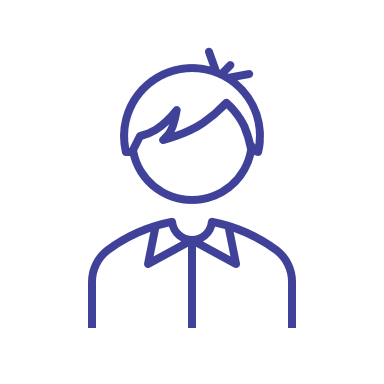 [Speaker Notes: Facilitator’s notes:
This activity helps participants identify some people on their team who could benefit from coaching and think about how they might support these employees.

Allot 10 minutes for this activity: 5 minutes for participants to write down or post answers and 5 minutes to debrief and discuss.
While the participants are writing down their answers, feel free to play some music to make sure they aren’t working in silence. Choose something that isn’t too distracting.
Have participants answer the questions. For the debrief, have them share one of the ways that they can support the employees they’ve thought of for the exercise. See if there are some common themes or ideas and make note of unique situations. For confidentiality reasons, discourage the use of the employees’ real names.

Speaker’s notes:
Now that you know how valuable coaching can be, I want you to identify two employees who could benefit from being coached by you. The goal here is not to immediately reach out and book a meeting with these people. Instead, just practice thinking about what opportunities you might have to support employees using coaching and what this could look like.

Take five minutes to answer the following questions in your handbook:
Who on your team who could benefit most from coaching? Try to choose only successful or high performers who you believe would be open to coaching rather than employees who are underperforming or people who you suspect won’t be open to coaching.
Which goals could you help them achieve? Remember, these can be performance or development goals. Even if you haven’t had a chance to talk about development goals with all employees, as their manager, you’ll have some performance goals in mind.
For example, perhaps you’ve recently had a discussion with a high performer about how they want to advance their knowledge of a software they use. Or maybe you know an employee who is successful in their role but could benefit from developing more organizational awareness.
How can coaching help you support them with these goals?
For example, for the employee who wants to master that software, coaching can help them create a development plan to make time, find resources, and even secure a mentor. For the employee who needs to develop more organizational awareness, a coaching conversation can help uncover barriers or challenges they face and help them identify solutions.
What environment would you be coaching these employees in – in person, virtual, or hybrid? What could be different – if anything – that you might need to keep in mind in this environment?

After five minutes, you’ll debrief as a group and share some of your answers to the last three questions.]
COACH EMPLOYEES FOR HIGH PERFORMANCE AND DEVELOPMENT
Set the foundation for effective coaching
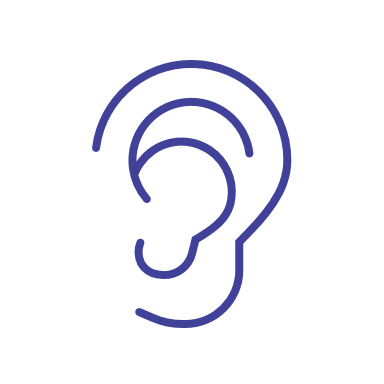 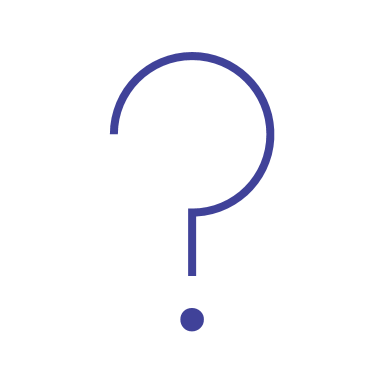 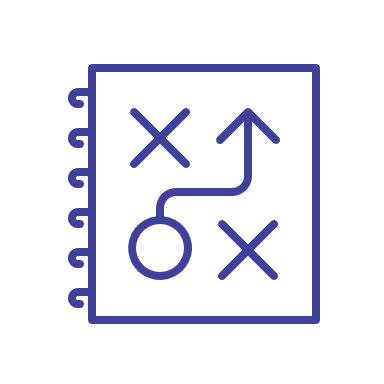 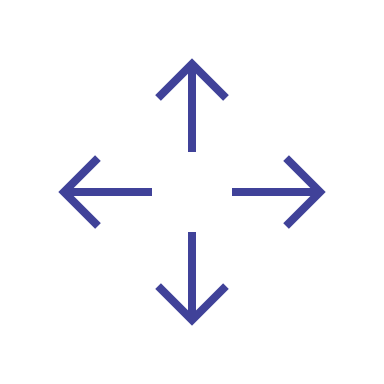 Actively Listen
Ask Questions
Action Plan
Adapt
Knowledge
Mindset
Relationship
[Speaker Notes: Speaker’s notes:
You can’t think about effective coaching or becoming a better coach as if it were a checklist: “If I do [x], [y] will happen!”
Coaching your employees is a process that involves learning about them and learning more about your own strengths and opportunities for improvement.
To help you reflect on your role as a coach and your employees’ needs, I’d like to introduce you to the 4A’s of coaching.
Again, this isn’t a checklist – it’s a framework that can help you understand the foundation of a great coaching relationship and strategies to support the people you coach.
As you can see, the 4A model is named after four key coaching behaviors: actively listening, asking questions, action planning, and adapting. We’ll be discussing these later on.]
COACH EMPLOYEES FOR HIGH PERFORMANCE AND DEVELOPMENT
Set the foundation for effective coaching
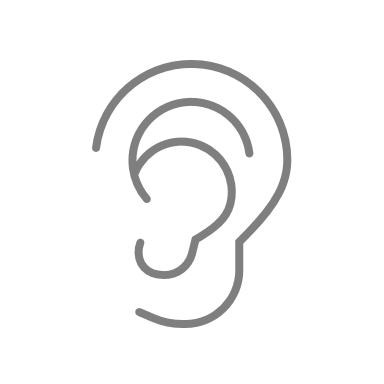 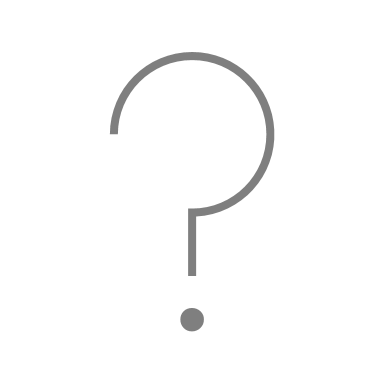 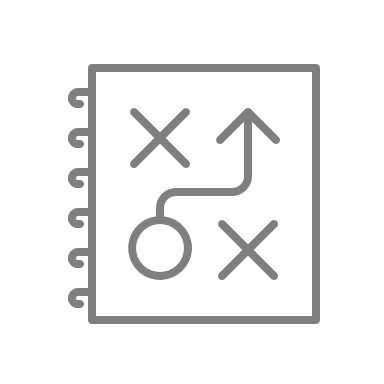 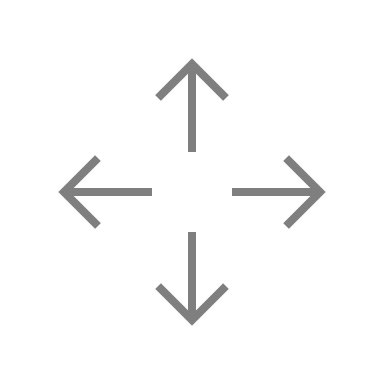 Actively Listen
Ask Questions
Action Plan
Adapt
Knowledge
Mindset
Relationship
[Speaker Notes: Speaker’s notes:
However, before you can start coaching your employees, you need to lay the groundwork that enables great coaching conversations to happen.
The three foundations that support the 4A’s are knowledge of coaching, a coaching mindset, and a trusting relationship with your employees.
What we’ve covered so far in this training is the knowledge foundation: why coaching is valuable, the definition of coaching, and how it fits into and can work with other performance management strategies.
Now, let’s talk about what it means to adopt a coaching mindset.]
COACH EMPLOYEES FOR HIGH PERFORMANCE AND DEVELOPMENT
Adopt a coaching mindset
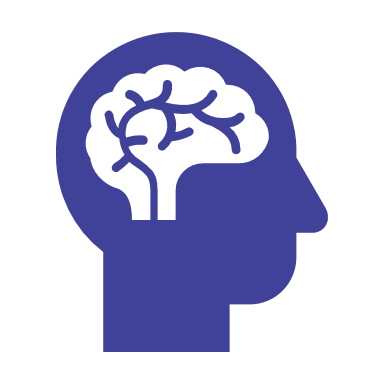 “My employees want to and can reach their goals.”
“Coaching can sometimes benefit my employees more than simply telling them what to do.”
“I don’t have all the answers and I’m willing to learn from my employees.”
“My employees have a unique, valuable perspective.”
“I want to empower and motivate my employees.”
[Speaker Notes: Speaker’s notes:

Why is knowledge not enough to be a good coach?
All the knowledge in the world is not enough to compensate for a mindset that isn’t ready for coaching.
Imagine being asked to bring your expertise to a project that you didn’t believe was going to succeed or that you thought was going to have a negative impact on your team or organization. Would you agree to work on the project? Would you be excited to work on it?
Even with all the knowledge at your disposal, without believing in the success or positive impact of the project, it’s unlikely that you’ll be able to bring genuine enthusiasm, dedication, and your best work into a situation like that.
To put knowledge into practice, you need to believe in the value of what you’re doing and who you’re doing it for.
Here, you need to believe that your employees are going to benefit from being coached by you and are capable of growing and developing.

What does it mean to have a coaching mindset?
Having a coaching mindset means believing that your employees want to and can reach their performance and development goals.
With a coaching mindset, you accept that guiding your employees to identify their own challenges, solutions, and goals will be more beneficial than simply telling them what to do.
A great coach understands that even with a wealth of experience to draw on, managers don’t have all the answers or know the best course of action.
Instead, with a coaching mindset, you believe that your employees have a unique and valuable perspective on both the challenges they face and possible solutions.
Finally, having a coaching mindset means focusing on empowering and motivating your employees.
Remember, even if you as a manager have a great coaching mindset, coaching is employee-led and requires the employee to be an active participant willing to be coached.
In other words, the coaching mindset is a two-way street: You and the employee both need to believe in the value and potential of coaching conversations.

What does a coaching mindset look like in practice?
Imagine that you witness one of your employees struggling with a new project. This is unusual for them, so it really stands out to you.
Without a coaching mindset in place, you might think, “Hmmm … are they having performance issues? Maybe they are approaching this the wrong way. Maybe they don’t care about this project as much as they normally do or lack the skills they need.”
Now imagine putting on your coaching hat and thinking about this situation with a coaching mindset. Now, your perspective might be different. “They are probably trying their best,” you might think. “I wonder what’s not working for them and what their perspective is. Maybe I can figure out how to support them and find out more information. I wonder if they’d be open to a conversation about what’s going on.”
If I had to summarize the coaching mindset in a few words, I’d describe it as curious, compassionate, and confident in your employees’ motivations and abilities.]
COACH EMPLOYEES FOR HIGH PERFORMANCE AND DEVELOPMENT
Build a trusting relationship with your employees
Involve employees in decision making.
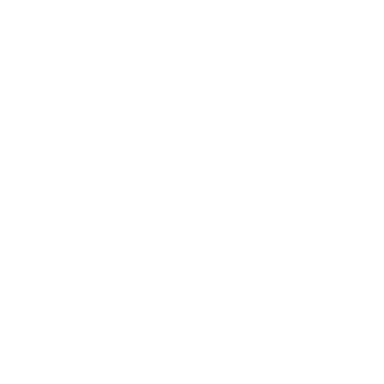 Communicate often.
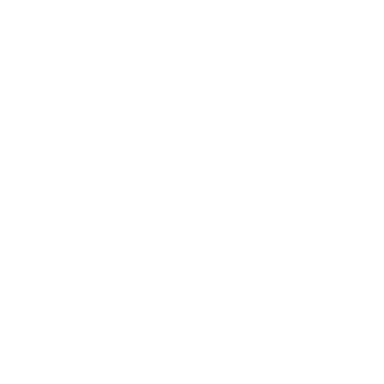 Invest in your employees’ successes.
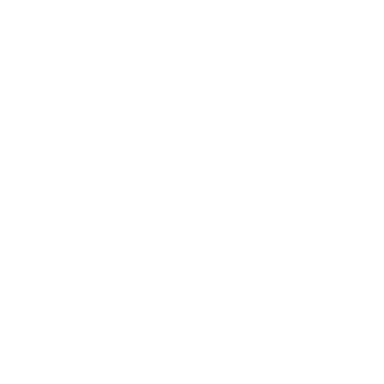 Be honest, direct, and open.
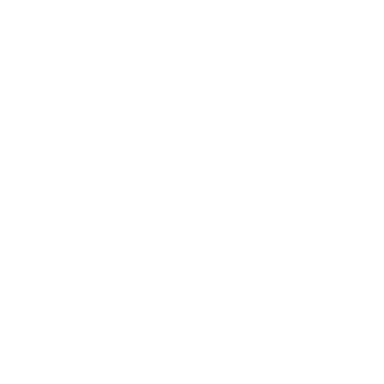 Embrace failure.
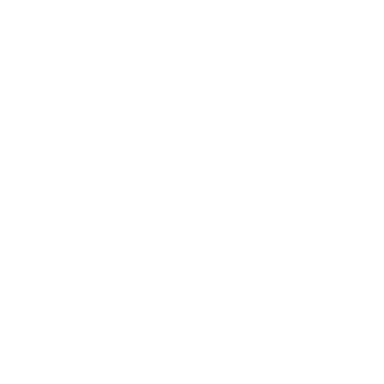 [Speaker Notes: Speaker’s notes:

Trust is the cornerstone of coaching
All the foundations of the 4A’s of coaching are important, but relationship building may be the most important one. Think of it as the cornerstone of coaching: Without a trusting relationship between you and employees, it’s difficult to have the conversations and provide the support that coaching enables. In fact, building trusting relationships applies to everything you do outside of coaching!
Your goal as a people manager is to create an environment of psychological safety for each one of your employees. Coaching requires a level of vulnerability from everyone involved, and as the manager, you need to be willing to open up and talk about your failures, successes, and lessons learned. The employee will also need to open up about their struggles and experiences for coaching to be successful.

Key trust-building behaviors
There are some key trust-building behaviors you can use to nurture a positive relationship with employees.
Involving them in decision making lets your employees know that you value their input and that their point of view is important to you. When possible, ask your employees to weigh in on a decision you have to make to show that you care about their insights. This doesn’t mean that you have to share every decision or that you can put all employee suggestions into practice. Rather, when and where you can, get employees’ input and use their suggestions.
Communicate with your employees about the things that impact their role, goals, and processes. When your employees know you’ll keep them in the loop, they’ll be more likely to share information with you as well. It’s always safer to overcommunicate than undercommunicate.
Show that you’re invested in your employees’ success. Celebrate their wins, recognize when they go above and beyond, and notice their accomplishments even when they aren’t necessarily work-related or related to what your team does. Did your employee collaborate on a small project with another team that went well? Send them a message applauding their success!
Be honest and direct with your employees and be clear that you expect the same from them. This seems very basic, but there are times when it might feel easier to avoid telling them something or dance around an issue instead of facing it head-on. Show your employees that you’ll be open with them, even when it’s difficult.
Finally, embrace failure. It’s easy to feel supported when you’re doing a good job, but sometimes the real test of a manager-employee relationship is when the employee experiences failure or struggle. When your employee makes a mistake or fails at a task, remind them that failure is an opportunity to learn and that you’re there to support them as they recover, change directions, or try again. Try sharing a time that you experienced something similar and talk about how you handled that particular failure or mistake. Seeing your human side and knowing that failure happens to the best of us will be reassuring.

Trust-building behaviors are even more important in virtual settings
These trust-building behaviors will always be relevant, but I want you to think about how important they are given how much of our connections happen virtually now.
When you’re not working in close quarters with employees, it’s even more important to involve them in decision making and overcommunicate to close the virtual distance.
Because it’s harder to form trust and camaraderie organically when you’re not sharing physical space, make more of an effort to learn who your employees are as individuals and create those personal connections.
If you can do that, it will be easier to celebrate your employees' personal accomplishments, be honest and open with them, and demonstrate empathy when things don’t go according to plan.

Relationships with high performers can present unique challenges
If you manage and support high performers, you may face some unique challenges.
What do you think some of these challenges might be?
Pause to let participants answer and discuss.
You’d think that because high performers are usually engaged and motivated, it should be easy to develop a trusting relationship with them, right?
Because they often hold themselves to a high standard of work, high performers can feel extra pressure to perform and be more susceptible to burnout.
They may also have a hard time revealing when there are problems because they don’t want to risk being seen in anything but a positive light.
For these employees, building trust is especially important: If your high performers know that they can open up to you when they are struggling without fear of repercussion or fear that it will change the way you see them, they will feel safe to have coaching conversations with you.
As far as development goes, high performers may also be wary of genuinely expressing their desires for certain types of career advancement or skill building if those options include working with another manager or even aspiring to a different role in the organization that would see them leave your team.
Your high performers need to be reassured that whether they’re on your team or move on to something else, they’ll have your support and can go to you for guidance.]
COACH EMPLOYEES FOR HIGH PERFORMANCE AND DEVELOPMENT
Activity
What does building trust look like in practice?
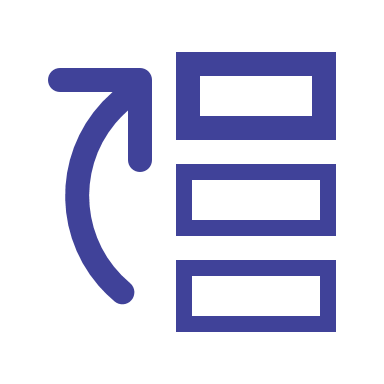 [Speaker Notes: Facilitator’s notes:
This activity helps participants reflect on and discuss what building trust looks like in practice. They’ll get to talk about behaviors they struggle with as well as strategies to build trusting relationships with their employees.
Allot 15 minutes for this activity: 3-4 minutes for participants to write down answers and 12-13 minutes to debrief and discuss.
For both virtual and in-person facilitation, choose one of the following options:
Option 1: Participants write down examples of trust-building practices for each behavior. They can then share verbally with the larger group during the debrief.
Option 2: Have participants input their answers using a site such as PollEverywhere or a prepared survey such as a Google Form. In the debrief, the facilitator can display the responses and guide a discussion on the examples participants have provided.

Speaker’s notes:Modify as needed depending on which option you chose.
Because building trust is so important to the coaching relationship, we’re going to spend a bit of time talking about building trust and some of the challenges that come with this.
In your handbook, you’ll find a list of the trust-building behaviors and space beside each behavior. Take five minutes to think about what these behaviors look like in practice.
Your answers can include things you personally do to build trust, things you’d like to try, or things that you’ve seen your own managers and leaders do to build trust.
For example, for “Communicate often,” maybe you send a weekly update to your team to fill them in on what you’ve been doing to help the team, support their goals, or put their feedback into action.
Then, we’ll take some time to debrief as a group and discuss our answers.

During the debrief, ask questions like:
What practices did you come up with?
Are there any behaviors you find especially challenging? How can you improve?
Would any of these practices change in a virtual or hybrid setting? If so, how?]
COACH EMPLOYEES FOR HIGH PERFORMANCE AND DEVELOPMENT
Break
[Speaker Notes: Facilitator’s notes:

Allow for a five-minute break.

Speaker’s notes:

Let’s take a five-minute break.]
COACH EMPLOYEES FOR HIGH PERFORMANCE AND DEVELOPMENT
Use the 4A’s of coaching
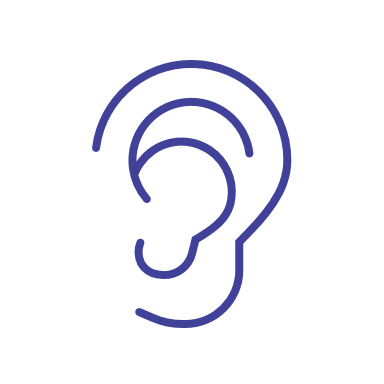 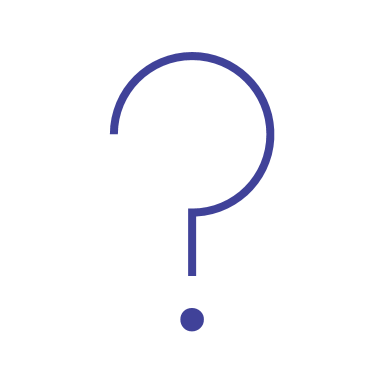 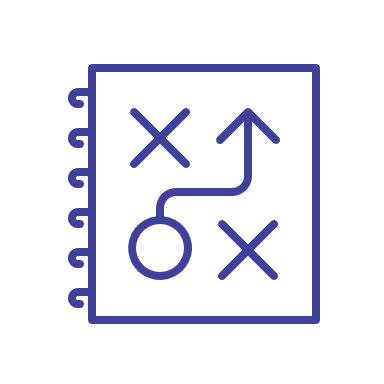 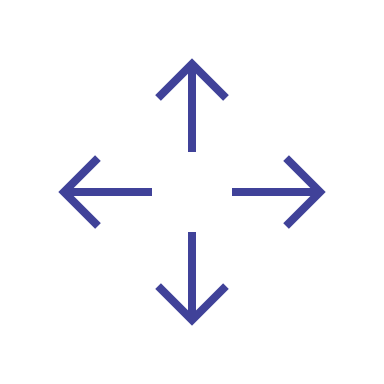 Actively Listen
Ask Questions
Action Plan
Adapt
Knowledge
Mindset
Relationship
[Speaker Notes: Speaker’s notes:

We’ve talked about the knowledge, mindset, and relationship foundations you need to build the groundwork for great coaching.
Now, we’re going to talk about the strategies that those foundations support: the 4A’s themselves.
Again, these strategies aren’t a checklist for you to go through with your employees. These are tools you can use to become a better coach and guide your employees to reach their performance and development goals.
The 4A’s are active listening, asking powerful questions, action planning, and adapting your coaching. Let’s talk about each of them in greater detail.]
COACH EMPLOYEES FOR HIGH PERFORMANCE AND DEVELOPMENT
Build engagement with employees through active listening
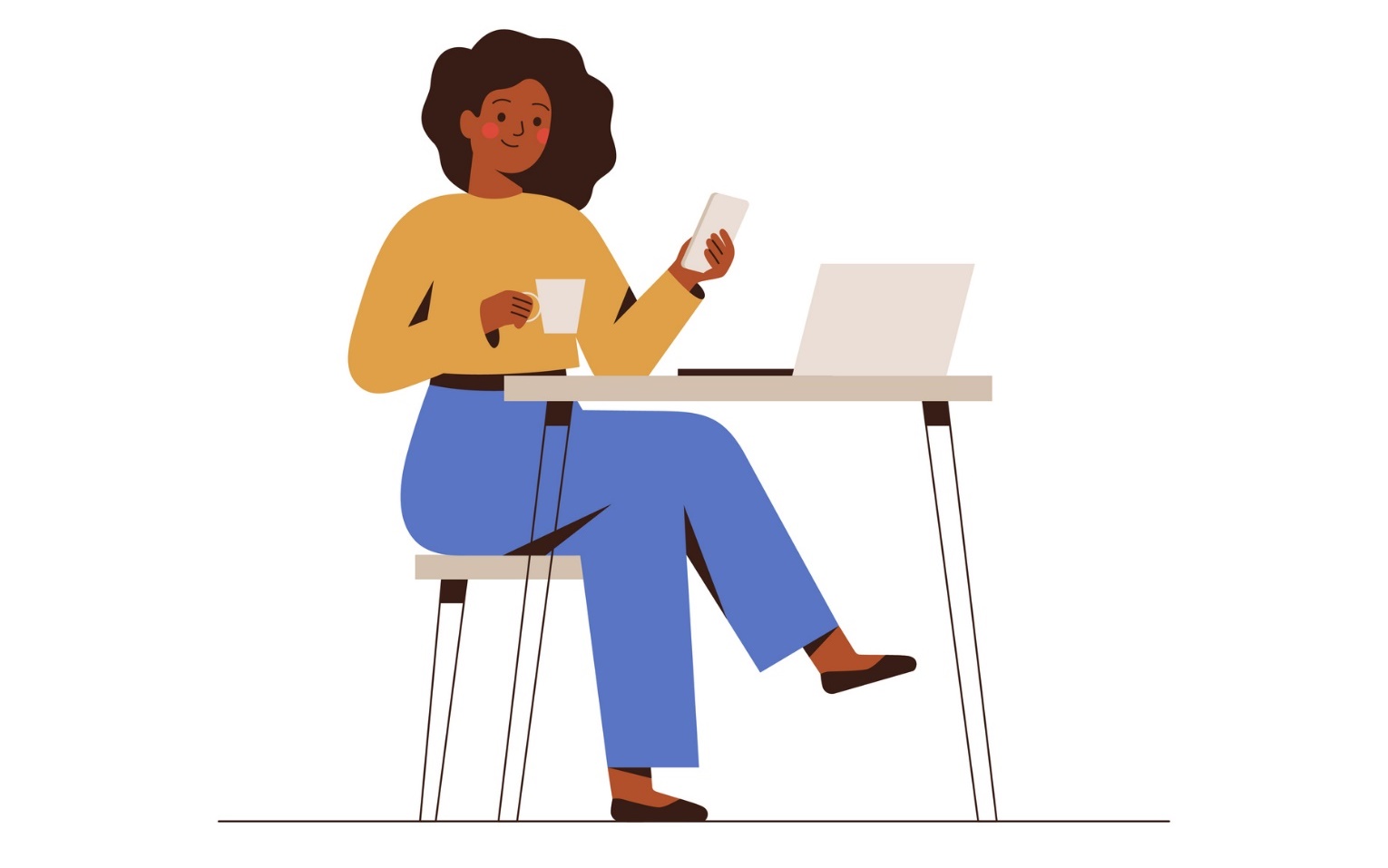 Paraphrase.
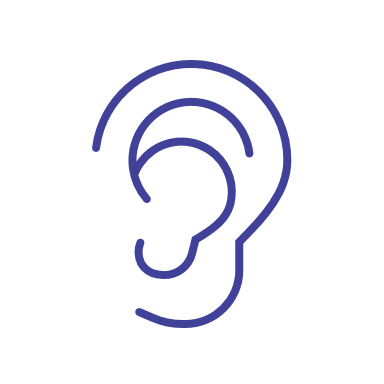 Give your undivided attention.
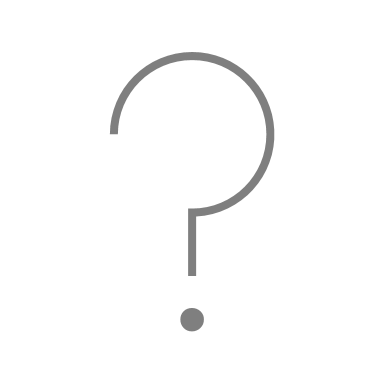 Don’t focus on what you’ll say next.
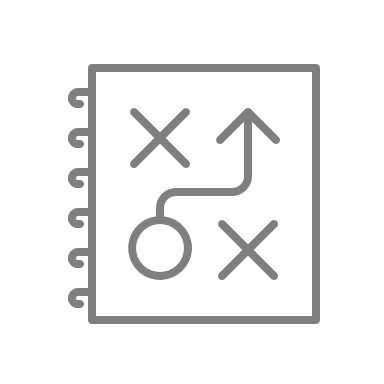 Look at the big picture.
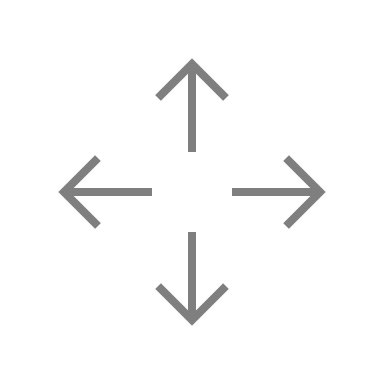 [Speaker Notes: Speaker’s notes:

What does it mean to be an active listener?
Have you ever been in a situation where it feels like someone is hearing the words that are coming out of your mouth but not really listening to or understanding your message? I know I have! There’s a huge difference between hearing and listening.
What do you think active listening means?
Pause to let participants share their ideas.
These are great suggestions! Active listening means engaging with your employee and their message instead of passively hearing their words or waiting for your turn to talk.
As the term implies, active listening involves extra work on your part to make sure you’re fully present and understanding what your employee has to say.

Active listening behaviors
I want to know what you do to let someone know they have your attention and that you’re actively listening to them.
Pause to let participants share their ideas.
Great ideas! There are a few behaviors that can help you become a better active listener.
Although it seems very basic, provide the person you’re talking to with your undivided attention. This means putting your phone away, turning over the papers on your desk so you can’t look at them, and not checking your email or trying to multitask. This is also a trust-building behavior: You’re showing your employee that you value what they have to say and don’t want anything to interfere with your conversation.
Truly listen instead of thinking of what you’re going to say next. It takes practice to stop your brain from preparing a response while the other person is talking, but remind yourself that in a coaching conversation, their thoughts should be top of mind.
A great way to make sure you’re connecting with your employees and understanding what they’re saying is to listen and paraphrase what you hear back to them. You might find yourself paraphrasing something incorrectly and your employee responding, “Not quite. What I meant was more like…” This is good because it makes sure you’re on the same page and not misinterpreting. Your employee may also express something like, “Exactly!” and feel reassured that you’re listening if you paraphrase something correctly.
Finally, active listening is about communication, and the words that your employees say are only one small part of the communication big picture. Their tone and body language provide context for the words and reveal more information. If someone says, “I’m fine!” but their shoulders are slumped and they seem worn out, do you think that they’re actually fine? Pay attention to visual and physical cues.
Also, be mindful of your body language. If you want to send the message that you’re listening, face the person you’re talking to, make eye contact, and engage your body when you talk. For example, even if you’re not an expressive talker, nodding while someone is talking and you don’t want to interrupt says to them, “I’m hearing what you’re saying. Go on!”]
COACH EMPLOYEES FOR HIGH PERFORMANCE AND DEVELOPMENT
Consider what active listening looks like in virtual settings
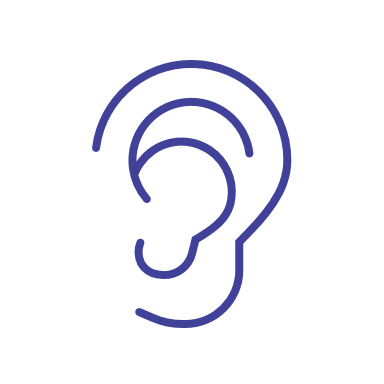 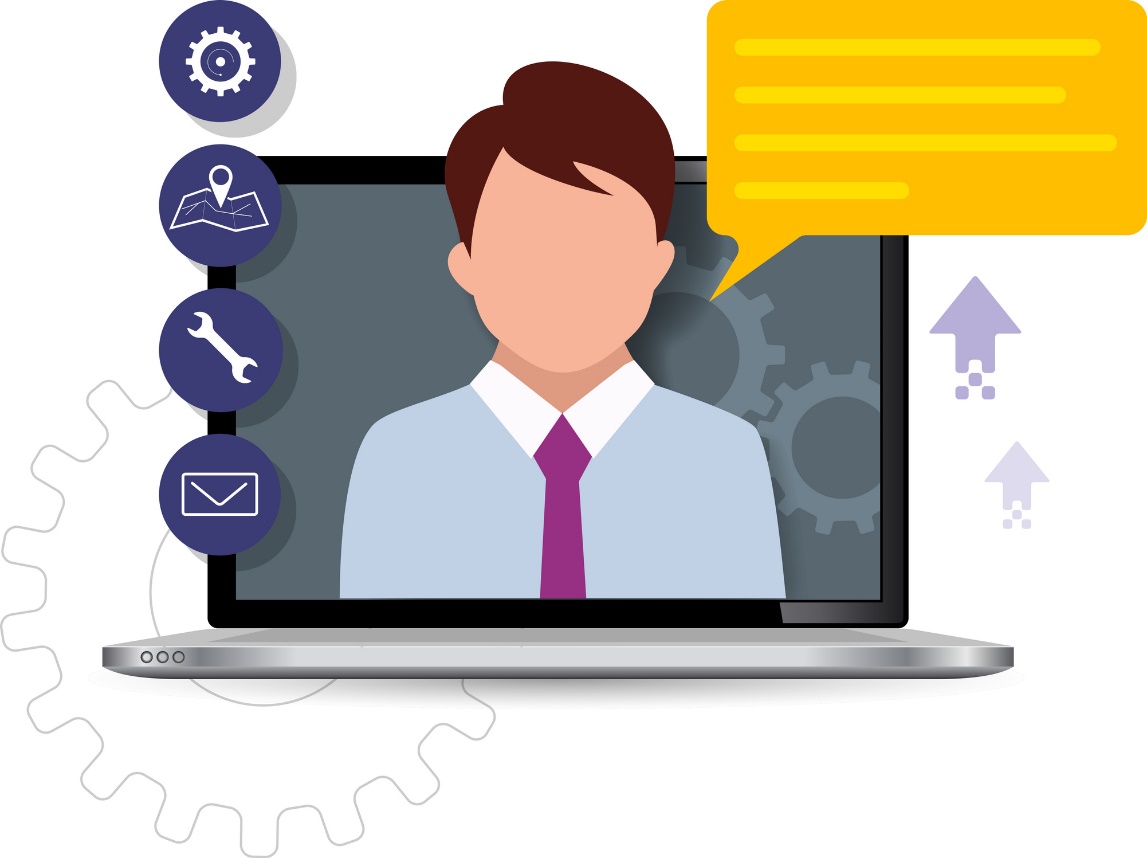 Make virtual “eye contact” and face your employee.
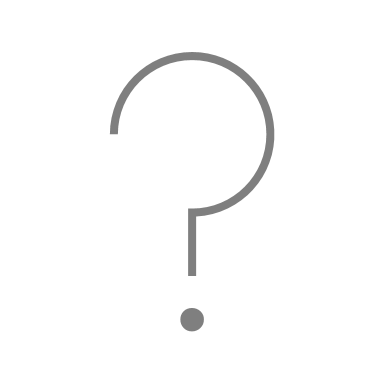 Check in and paraphrase more often.
Don’t make assumptions about tone or punctuation.
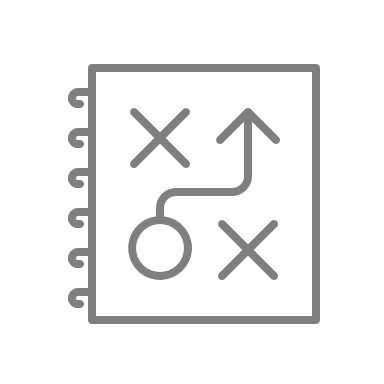 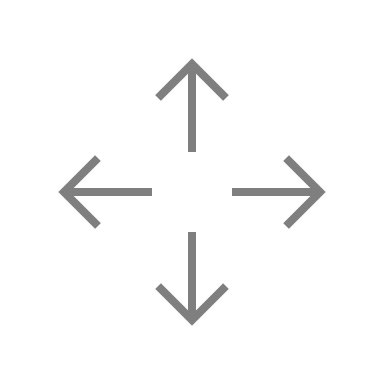 [Speaker Notes: Speaker’s notes:

Special considerations for active listening in virtual settings
Speaking of tone and body language, in a world of work where more and more communication happens virtually, managers need to get better at communicating through virtual media like video chats, phone calls, and instant message conversations. Coaching can happen using any of those media. 
Just because you’re not literally face-to-face doesn’t mean body language doesn’t matter. For example, the equivalent of “eye contact” in a virtual setting is looking directly at the camera or setting up your screen so that when you look at the employee when they’re speaking, you’re facing them.
Whenever you’re communicating virtually with your employees, you may need to paraphrase or check in more often to make sure that nothing is being lost in translation through whatever medium you’re using.
Be aware of other things that get lost in translation, like the tone of someone’s voice or punctuation. Imagine you asked me to do something and I responded, “Okay.” with a period at the end of the message. Now imagine that I responded with, “Okay!” with an exclamation point. Do they have different meanings?
Pause to let the participants share their ideas.
Well, the truth is, you have no idea if they have different meanings. Maybe I never use exclamation points. Maybe I always use them! Maybe I was distracted. Don’t rush to conclusions, and if you’re unsure, don’t be afraid to ask for clarification.]
COACH EMPLOYEES FOR HIGH PERFORMANCE AND DEVELOPMENT
Ask powerful questions to guide the conversation
Encourage problem solving
with targeted questions
Start the conversation with
opening questions
“What’s on your mind?”

“Tell me about how the last month
has been for you at work.”
“What’s the real challenge here for you?”

“What’s standing in the way of you
achieving your goal?”
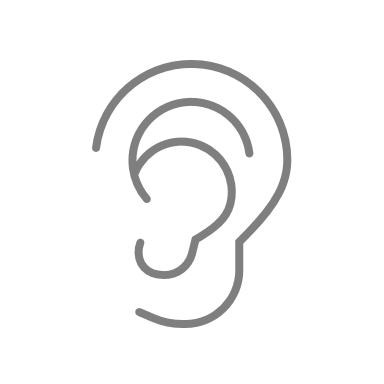 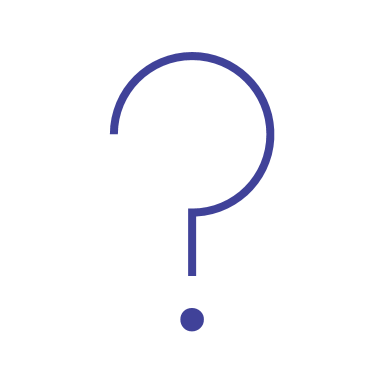 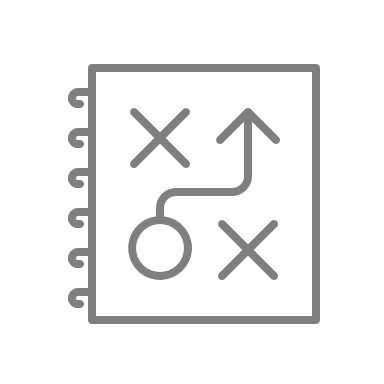 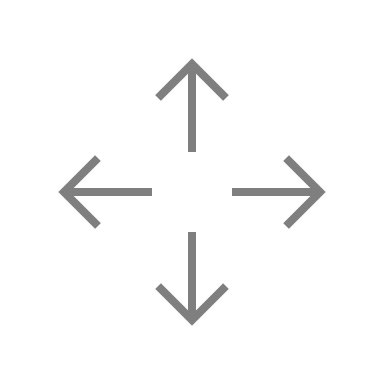 [Speaker Notes: Speaker’s notes:

Powerful questions and active listening go hand in hand
Part of being a great coach is guiding conversations with your employees in a way that helps them discover new insights.
Guiding the conversation with powerful questions goes hand in hand with active listening. If you’re asking thought-provoking questions but not truly listening to the answers, you’re not supporting your employee. And if you don’t ask questions, or the questions you ask don’t give your employee the opportunity to reflect and open up, you’ll close down the conversation.
Powerful questions help your employees identify problems, challenge them to identify new insights, guide them from problems to solutions, and create space for big breakthroughs. Questions also help you learn information you may be missing about your employees.
Think of a coaching conversation as a tree. The roots of the tree are your relationship with the employee, the knowledge you bring as a coach, and your mindset. With powerful questions, you’ll generate different branches and directions for the conversation to thrive and grow depending on what your employee’s response is.
Not asking questions, or asking questions that don’t actually generate insight, is like cutting off a branch of the tree before it has the chance to develop. Encourage the conversation to flourish!

Types of powerful questions
So, what kinds of powerful questions can help you guide conversations with employees?
Get the conversation started with opening questions, like “What’s on your mind?” and “Tell me about how the last month has been for you at work.”
To help employees identify problems, ask questions like, “What’s the real challenge here for you?” and “What’s in the way of you achieving your goal?”]
COACH EMPLOYEES FOR HIGH PERFORMANCE AND DEVELOPMENT
Ask powerful questions to guide the conversation
Prompt thinking about next steps
Use questions to nudgeemployees toward solutions
“What options are available
to you right now?”
“What have you already tried?
How did it go?”
“What do you need to do – and
when – to achieve your goal?”

“What resources are there to help you?”
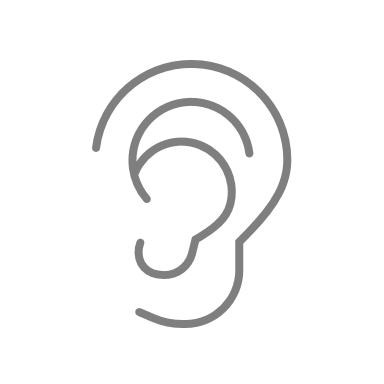 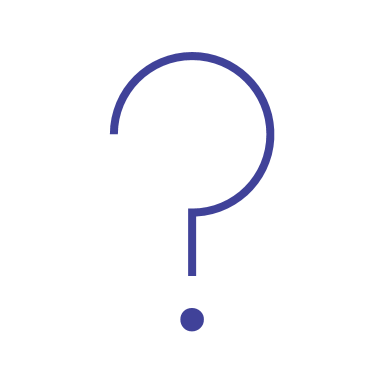 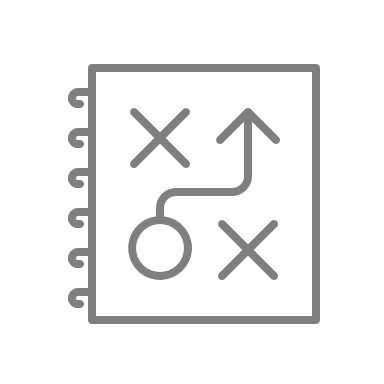 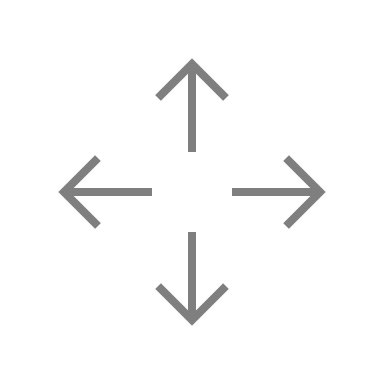 [Speaker Notes: Speaker’s notes:

Types of powerful questions
When it’s time to nudge your employees toward solving a problem, use questions such as, “What options are available to you right now?” or “What have you already tried and how did it go?”
Finally, to encourage your employees to think about next steps, ask questions like, “What do you need to do – and when – to achieve your goal?” and “What resources are there to help you?”
You might be wondering, “How do I know if I’m asking the right questions?” Knowing what questions will guide the conversation in a direction that helps the employee is one of the hardest parts of coaching. However, rather than being anxious about asking exactly the right questions, try to focus on asking good questions.
What makes a good question?
Good questions are genuine questions, not just statements with a question mark at the end.
They are open-ended, not “yes/no” questions.
They aren’t designed to prompt your employee to give a specific answer; rather, they encourage your employee to think for themselves, reflect, and even think of questions to ask you.
Additionally, it’s good to avoid “why?” questions because these can elicit a defensive response. For example, instead of asking, “Why did you do [x]?” ask, “What happened when you did [x]? How did it go?”
And don’t be afraid to ask questions that you already know the answer to. Just because you know the answer doesn’t mean that the employee does or that they will use that information in the same way you would!
In your workbook, I’ve included an extended list of powerful questions.]
COACH EMPLOYEES FOR HIGH PERFORMANCE AND DEVELOPMENT
Activity
What powerful questions can you use to coach?
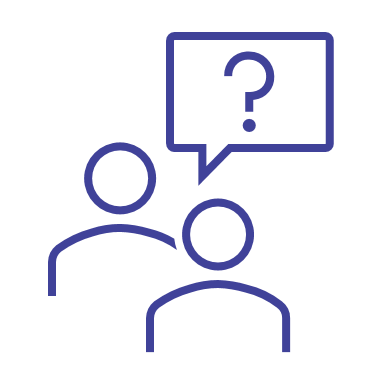 [Speaker Notes: Facilitator’s notes:
This activity helps participants identify ways they can use powerful questions to coach their employees.

Allot 10 minutes for this activity: 2-3 minutes for participants to write down answers and 7-8 minutes to debrief and discuss.
While the participants are writing down their answers, feel free to play some music to make sure they aren’t working in silence. Choose something that isn’t too distracting.
Have participants answer the questions. For the debrief, have them share one of the questions they’ve thought to use and why they chose that question. Try to focus on critical thinking:
Why did they choose that question?
How will that question help guide the conversation?
What will it help the employee learn?
What will it help the people manager learn?

Speaker’s notes:
Do you remember the second exercise from today when I asked you to identify two employees who could benefit from your coaching? You’re going to keep those employees and their goals in mind for this exercise, as well.

This time, take two to three minutes to answer the following question in your handbook:
Choose one of the employees you identified and the goals you could potentially coach them on. What powerful questions could you use to generate reflection, insights, and more information from this employee about that goal? Write down two or three questions.
For example, perhaps for the high performer who wants to advance their knowledge of a software they use, you might ask, “What have you tried so far to learn more about this software? How did it go? Is there anything you’re still missing?”
Once you’ve written down these questions, think: Why did you choose these questions? How will they help you coach this employee?
For example, the questions you asked that high performer would help you get up to speed on what they’ve tried, help you get a sense of their confidence level with self-directed learning, and prompt the employee to think about missing pieces and what else they might need to be successful.
When you’ve finished, we’ll debrief as a group and share some of the questions you came up with and why you chose them.]
COACH EMPLOYEES FOR HIGH PERFORMANCE AND DEVELOPMENT
Action plan to create accountability and added support
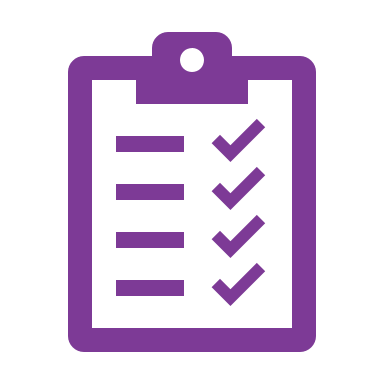 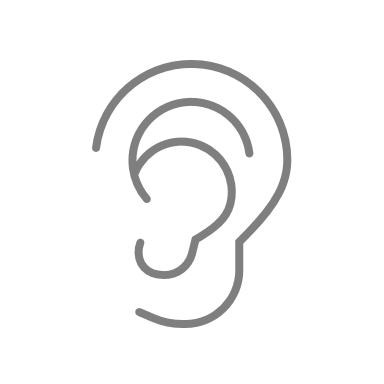 Confirm what to do next and when.
Clarify responsibilities.
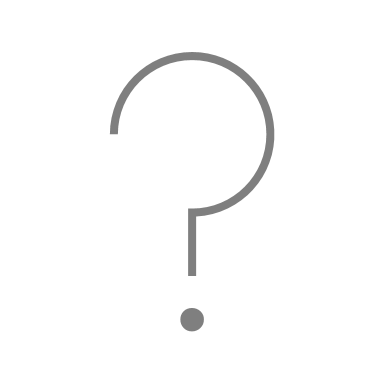 Let the employee take the lead.
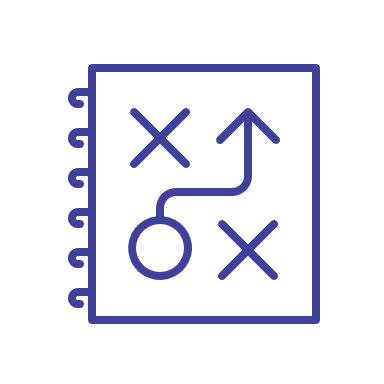 Use questions to
guide the process.
Have the employee document the action plan.
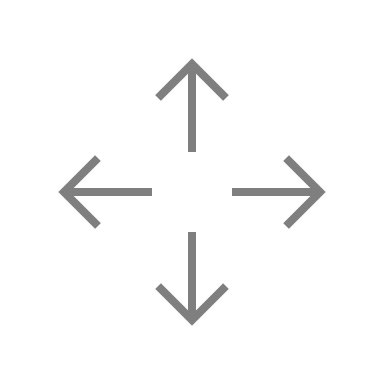 [Speaker Notes: Speaker’s notes:

Coaching is not a one-and-done conversation, so action planning is key
Coaching is never a one-and-done conversation. It involves building a trusting relationship before and during the conversations, and it also doesn’t stop when a conversation is over.
To help your employees make progress toward their goals, include action planning in your coaching conversations.
Now, when I say “action plan,” what do you think this means? What do you think it should include?
Pause here to let participants share their thoughts.
These are great suggestions! In action planning, you work with your employee to help them decide what to do next and when. Again, this is led by the employee; you are not telling them what to do. You are guiding them to put the next steps they’ve identified into action.

Action planning not only creates accountability, but it also provides added support
Action planning creates accountability for your employees to drive their performance and development, but it also gives you a chance to ensure they have the support they need.
Although the process is employee-led, it doesn’t mean you’re not involved. In fact, part of action planning is you guiding the employee to clarify what they will be responsible for and anything that you’ll be responsible for.
For example, perhaps your employee has identified a stretch goal they’d like to work toward. However, this stretch goal involves collaborating with a stakeholder they’ve never worked with before on a project your employee wants to propose.
In this scenario, an action plan might include the employee suggesting that they prepare a business case for the project. But it may also include the employee asking you to facilitate an introduction and even attend a first meeting between them and the stakeholder to set them up for success.

Key action planning behaviors
The actual output of action planning may vary depending on the situation. The employee could suggest a list of behaviors to practice, an assignment to complete, an email to send, or a follow-up meeting with you.
No matter what the action plan ends up looking like, remember that you and your employee should be on the same page about the goal, problem, or solution they’ve identified before they develop an action plan.
Remember the “next steps” questions we talked about earlier? These questions are a great way to get into action planning. Ask your employee what they need to do to be successful or execute the solution they’ve identified.
Decide together what actions will be taken and clarify what your employee will do and what you will do to help them.
It’s a great idea to have the employee document the action plan in some way, even if it’s a quick email that summarizes the most important information. If relevant and helpful, the employee can also document a timeline to keep the action plan on track.
If you work in a virtual setting, action planning is even more important to stay connected and to provide support from a distance. Remember, in virtual settings, it’s always better to overcommunicate rather than undercommunicate. Take extra steps to confirm and clarify what your employee means.]
COACH EMPLOYEES FOR HIGH PERFORMANCE AND DEVELOPMENT
Be prepared to adapt your coaching to different people
Adapt to boththe individual andtheir situation.
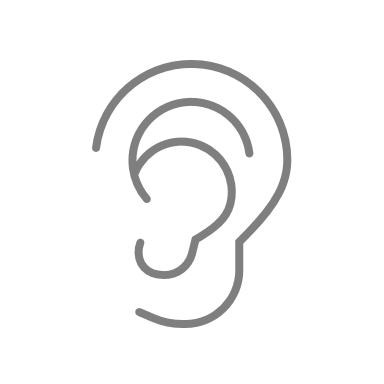 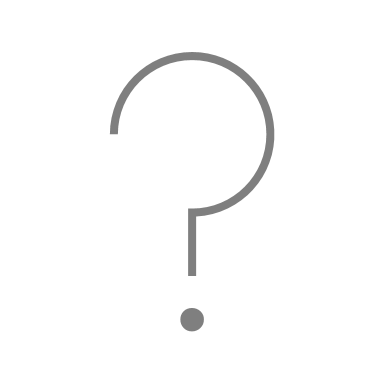 Be aware of your biases and preconceptions.
Ask powerful questions to learnhow to adapt.
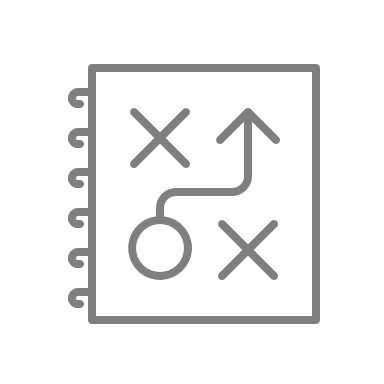 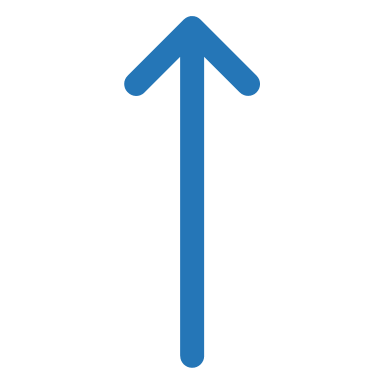 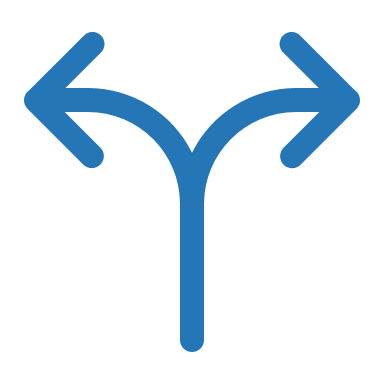 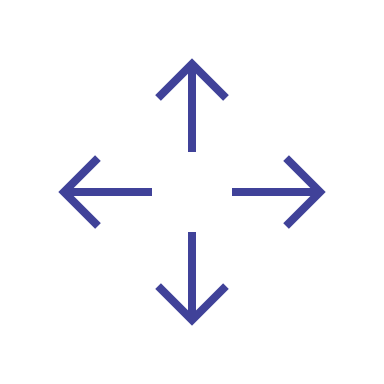 [Speaker Notes: Speaker’s notes:

Adaptation is important, especially when coaching high performers
It’s always important to adapt your coaching to the individual and the situation you’re hoping to coach them through.
For example, think about how you might need to adapt your coaching for high performers because of the unique needs we’ve already identified: higher likelihood of burnout, the pressure of maintaining high performance over time, and difficulty sharing their struggles for fear of being seen as anything less than high performing.
And remember, coaching is an employee-led conversation. You may need to adapt based on the direction the employee wants to take the conversation or the goal they are working toward, even if it’s different from what you expected or what you would choose.

Try to mitigate how bias impacts your coaching
Although it’s good to keep the individual in mind, at the same time, you want to avoid bringing biases and stereotypes into your coaching conversations.
Biases are unavoidable. We all have them, and while you can’t make them go away, you can reflect on them and try to manage the impact they have on how you coach to prevent them from stifling your ability to adapt as you learn more about your employees.

If you have a personal example, include it here. Otherwise, feel free to use the story below.

For example, I managed an employee who I coached through a few of her development and performance goals. After our first coaching conversation, she emailed me with a summary of the action planning we developed together. I was expecting a summary of the action plan that was short and simple with few details, only capturing the big picture. However, she had filled out the action plan with several additional details and a timeline. Every single thing was accounted for.
My immediate concern was that she might be getting bogged down in the details and that it might actually make her more stressed instead of helping clarify her path forward. Rather than tell her the plan was too detailed or make assumptions, I reached out to her and told her that I noticed her plan was very detailed and asked her to tell me more about how she created the plan.
As it turns out, this employee preferred to have everything written down in detail and that actually helped her thrive. She found that putting everything down in writing and creating a detailed timeline helped her break things down into small chunks, set deadlines for herself, and stay on track.
Even though the plan looked overwhelming to me, my employee saw it as a clear roadmap that would help her achieve her goals. I acknowledged this and applauded her for recognizing what would work best for her and communicating it to me.
Her response helped me understand what she needed to be successful. If I’d made an assumption based on my own biases and preferences, I’d have missed out not only on a chance to learn how to better support her but on an important moment of trust and communication in the relationship.
Whether you’re adapting the conversation to suit the new direction your employee wants to take or adapting your behavior to better support them, be prepared to do things a little differently with each new person you coach.]
COACH EMPLOYEES FOR HIGH PERFORMANCE AND DEVELOPMENT
Activity
Practice your coaching skills
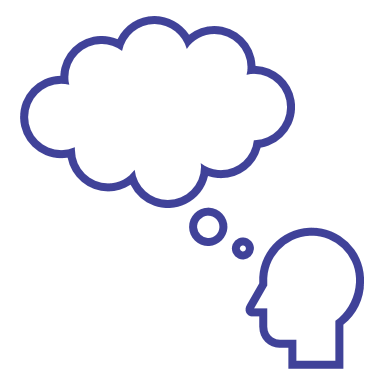 [Speaker Notes: Facilitator’s notes:
This activity helps participants put the coaching behaviors and strategies they’ve learned into practice through role plays, offer and receive peer feedback, and reflect on their strengths and opportunities to improve.

Allot 40 minutes for this activity: 25 minutes for participants to do the role plays and 15 minutes to debrief and discuss.
Participants will be in pairs in breakout rooms or at separate tables. Learners may take on only one of the two roles rather than have each person play a coaching role in the same scenario, but if you’d prefer, each person can take on a coaching role. Learners can do the same role play twice (once in each role) or do two different role plays, playing a different role each time.
For both virtual and in-person facilitation, choose one of the following options:
Option 1: Participants will use the scripted role play scenarios provided on the McLean & Company website as part of the Train Managers to Coach Employees for High Performance and Development solution set. There are two “fundamental” or basic role play scenarios and one “complex” or advanced role play scenario. Assign based on participants’ perceived capabilities.
Option 2: Participants will use “real play” rather than role play. Rather than being assigned roles from a scripted scenario, learners will bring the situations they identified from the second activity in which they selected an employee they wish to coach and two or three performance or development goals they believe they could help with. There is an emphasis on confidentiality here: Remind participants to use pseudonyms or simply not use the employee’s name and avoid revealing personal information. For this reason, the “real play” option requires both an experienced facilitator and a motivated, professional group of participants.

Speaker’s notes:Modify as needed depending on which option you chose. These instructions are for Option 1, virtual facilitation, with learners only going through the role play once.

You’ve learned the foundations for coaching and the strategies to coach your employees. Now you’re going to put what you’ve learned into practice.
I’m going to pair you up with a partner and give you a breakout room to do some role playing in.
I’ve emailed you the scenarios you’ll be role playing. One of you will take on the role of the coach, and the other will take on the role of the employee being coached. You will go through the scenario once and spend the remainder of the time debriefing and discussing with your partner. You’ll have 25 minutes to do this.
After, we’ll debrief as a group and share our insights.
If you are the coach in your role play, be prepared to discuss the following with your partner and possibly share with the group:
What coaching behaviors did you use?
How did the behaviors you chose impact the conversation?
What information did they help you uncover?
If you are the employee in your role play, be prepared to discuss the following with your partner and possibly share with the group:
What coaching behaviors would have helped you most in this scenario?
How would you, as an employee, know that you were being supported?
Is there any information you didn’t share? What could have helped you share this information?

During the debrief, encourage your participants to share their biggest insights, challenges, and questions they might still have from the role plays. Encourage them to respond to one another as well. Devote around 15 minutes to the group debrief.]
COACH EMPLOYEES FOR HIGH PERFORMANCE AND DEVELOPMENT
Activity
Action plan: What are your next steps?
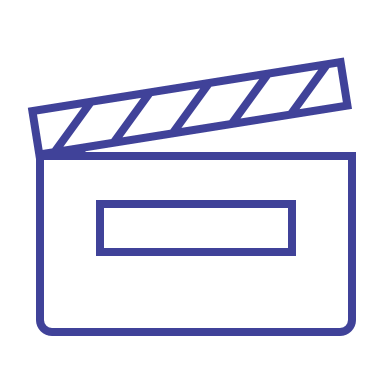 [Speaker Notes: Facilitator’s notes:
This activity helps participants commit to putting what they’ve learned about coaching their employees into practice.
Allot 10 minutes for this activity but remind learners that they can take the action planning exercise away from the training and continue to work on it, especially if they wish to explore both options.
While the participants are writing down their answers, feel free to play some music to make sure they aren’t working in silence. Choose something that isn’t too distracting.
Have participants answer the action planning questions for 5 minutes.
Then, take 5 minutes to debrief and ask participants to share one of their next steps, whether it’s related to a specific employee they wish to coach or a practical way they can become a better coach.

Speaker’s notes:
You’ve just had the chance to practice coaching and receive feedback from your colleagues, so you’ve probably got a pretty good idea about where your strengths and opportunities to improve as a coach are.
And just as you’ll use action planning in coaching to create accountability and push your employees to the next level, you’re going to do that for yourselves right now.
Take five minutes to write down your answers to one of the following sets of questions:
First, you can think about the employee you identified earlier in this training – the one you believe could benefit from coaching. Write down two or three steps you’ll take to get ready to have a coaching conversation with this employee. What will you need to do? How can you prepare? What is the current status of your relationship with this employee, and how can you make sure you’ve got a strong foundation so you can coach them?
Alternatively, if you don’t have an employee in mind or if you find this more useful, you can write down two or three practical things you can do to be a better coach. Maybe this includes printing off a list of powerful questions so you become more comfortable asking them or seeking out additional professional development related to coaching.
When you’ve finished, we’ll debrief by sharing some of the ideas and next steps you’ve identified.]
COACH EMPLOYEES FOR HIGH PERFORMANCE AND DEVELOPMENT
Training Session Evaluation
[Speaker Notes: Facilitator’s notes:

Hand out the post-training evaluation forms now.
In person, hand out the forms, have learners fill them out, and collect them.
If conducting the training virtually, you can post the form in a chat window or email it to learners in advance and have them email it back or submit using a dropbox.

Speaker’s notes: 

This brings us to the end of our session on coaching high-performing employees.
Before you leave (or log off), please take a moment to fill out the training evaluation forms and return them to me.]
COACH EMPLOYEES FOR HIGH PERFORMANCE AND DEVELOPMENT
Additional Resources
Feedback and Coaching Guide
Coaching Tracking Sheet
Coaching is an integral part of employee development within an organization. Keep track of employee progress with an effective recordkeeping system.
Providing ongoing feedback and coaching is a key part of any performance management framework. Give managers the tools to prepare for these conversations.
Equip Managers to Engage in Career Development Discussions With Employees
Learning Methods Catalog
Connect the right development opportunity to the right employee through an effective development planning process.
Use this catalog to evaluate and select an appropriate mixture of learning approaches for learning and development programs.
COACH EMPLOYEES FOR HIGH PERFORMANCE AND DEVELOPMENT
Works Cited
“Annual Survey Report: Learning & Development 2015.” Charted Institute of Personnel and Development (CIPD), 2015. Accessed October 2017.
“Building a Coaching Culture with Managers and Leaders.” Human Capital Institute (HCI), 2016. Accessed October 2017.
Christensen, Ulrik Juul. “How to Teach Employees Skills They Don’t Know They Lack.” Harvard Business Review. 29 September 2017. Accessed October 2017.
DeNault, Charles. “Employee Coaching Survey Results: Important and Engaging.” Saba. 22 April 2015. Accessed October 2017.
Lawrence, Paul. “Managerial coaching – A literature review.” International Journal of Evidence Based Coaching and Mentoring 15.2 (2017): 43-66. Accessed October 2017.
McAlpin, Kevin and Hans Vaagenes. “Critical Decision Making.” Performance Coaching International. 17 November 2017. Accessed November 2017.
McLean & Company. Exit Survey Data, 2021. Accessed October 2021.
McLean & Company. Engagement Survey Data, 2021. Accessed October 2021.
Leopold, Till Alexander, Vesselina Ratcheva, and Saadia Zahidi. The Future of Jobs. Cologny/Geneva: World Economic Forum, 2016. Accessed November 2017.
Sternberg, Larry and Kim Turnage. “Why Make Managers A Strategic Priority?” Great Leadership. 12 October 2017. Accessed October 2017.
Tal, David. “A 'Culture of Coaching' Is Your Company's Most Important Ingredient for Success.” Entrepreneur. 27 September 2017. Accessed October 2017.
Worall, Les, et al. “The Quality of Working Life.” Chartered Management Institute (CMI), 2016. Accessed October 2017.
Zenger, Jack, and Joe Folkman. “Feedback: The Leadership Conundrum.” Talent Quarterly: The Feedback Issue. 2015. Accessed November 2017.
London, ON
About
Corporate Headquarters
345 Ridout Street North
London, Ontario, N6A 2N8
McLean & Company is the trusted partner of HR and leadership professionals around the world.  
Our memberships are designed to provide what you need to drive the organization forward – from full-service assessments to practical action plans, impactful training, and more. 
When you pair our comprehensive resources with our collaborative services, there's nothing between you and your goals. As a partner, we listen first to understand your situation, then guide you through each step of the way so you get where you want to be, faster and with confidence. 
At McLean & Company, we’re passionate about empowering leaders like you to shape a workplace where everyone thrives.

McLean & Company is a division of Info-Tech Research Group Inc.
Toronto, ON
888 Yonge Street
Toronto, Ontario, M4W 2J2
Las Vegas, NV
3960 Howard Hughes Parkway,
Suite 500
Las Vegas, NV, USA, 89169
Sydney, Australia
Contact Us
Level 4, 20 Hunter Street
Sydney, NSW, Australia,
2000
mcleanco.comNorth America: 1-877-281-0480       International: +1-519-936-2659